Is there a post office near here?
Section A   第2课时
WWW.PPT818.COM
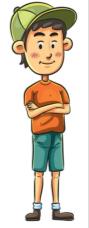 Tony：Hi, excuse me.
Linda：Yes. How can I help you?
Tony：Well, I’m new in town. Is there a bank around here?
Linda：Yes, there is. It’s on Center Street. It’s across from the park.
Tony：Oh…where’s Center Street?
Linda：It’s not far from here. I can walk with you.
Tony：Oh, that’s great! Thanks so much.
Linda：No problem.
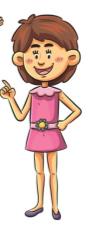 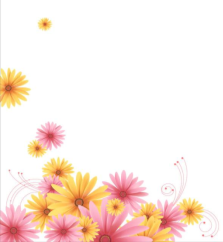 Tony：Hi, excuse me.
Linda：Yes. How can I help you?
Tony：Well, I’m new in town. Is there a bank 
             around here?
Linda：Yes, there is. It’s on Center Street. 
              It’s across from the park.
Tony：Oh…where’s Center Street?
Linda：It’s not far from here. I can walk with you.
Tony：Oh, that’s great! Thanks so much.
Linda：No problem.
“打扰了，对不起”
因询问事情，打扰别人而表示歉意时的用语，常用在问路之前。  
sorry 对不起, 因做错事，说错话时向别人道歉时的用语。
2.需要我帮忙吗？  
表示向他人伸出援手，主动提出帮助的意思， 类似的句子还有：
May/Can I help you?= What can I do for you?  Do you need any help? 
Is there anything I can do for you?
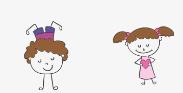 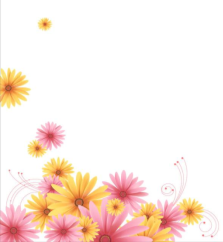 Tony：Hi, excuse me.
Linda：Yes. How can I help you?
Tony：Well, I’m new in town. Is there a bank 
             around here?
Linda：Yes, there is. It’s on Center Street. 
              It’s across from the park.
Tony：Oh…where’s Center Street?
Linda：It’s not far from here. I can walk with you.
Tony：Oh, that’s great! Thanks so much.
Linda：No problem.
在附近，意思等同于near here；
 问路的方式：
1)Excuse me, where is the ….?   
2) Excuse me, is there a ... near here?  
3) Which is the way to...?   
4)Can you tell me the way to..?  
5) How can I get to...?  
6) Can you tell me how I can get to...?     
     = Can you tell me how to get to...?
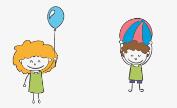 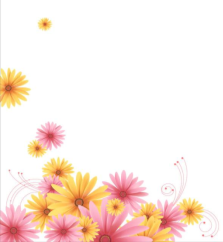 There be 句型
1. 含义： there be 句型表示“某处有(存在)某人或某物”。    
2. 结构： There is/are ＋ 名词＋ 地点状语。
3. there be句型中be动词的形式要和其后的主语在人称和数上保持一致。
4.如果有两个或两个以上的名词作主语，be动词要和最靠近它的那个主语在数上保持一致，即就近原则。
There is an orange and some bananas in the basket.
Tony：Hi, excuse me.
Linda：Yes. How can I help you?
Tony：Well, I’m new in town. Is there a bank 
             around here?
Linda：Yes, there is. It’s on Center Street. 
              It’s across from the park.
Tony：Oh…where’s Center Street?
Linda：It’s not far from here. I can walk with you.
Tony：Oh, that’s great! Thanks so much.
Linda：No problem.
远离
根据汉语提示补全句子
_____  _______  a supermarket___  _____  _____ the bank?
 （银行前面有一个超市吗？）
2. Can you tell me ___ ____ ___ the police station? （到…的路）
3. _______ ____, how can I get to the park? （对不起，打扰了）
4. The post office is_____ _____ our school.（远离）
Is    there
in    front    of
the way  to
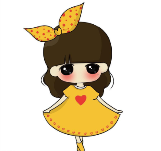 Excuse     me
far   from
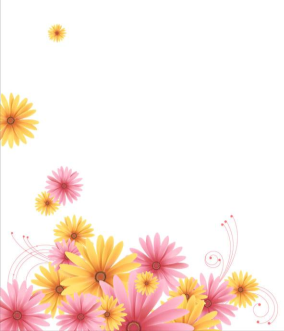 句型转换
There are some banks and restaurants near the school.(改为一般疑问句)
   _____ _____  ______ banks ______ restaurants near the school?
2. There is a boy under the tree. （改为否定句）
   ______  _____  a boy under the tree.
3. The hotel is behind the school.(同义句转换)  
  The school is ___  ____  ____ the hotel.
Are    there     any                    or
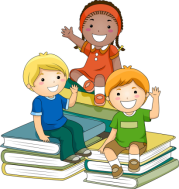 There   isn’t
in    front    of